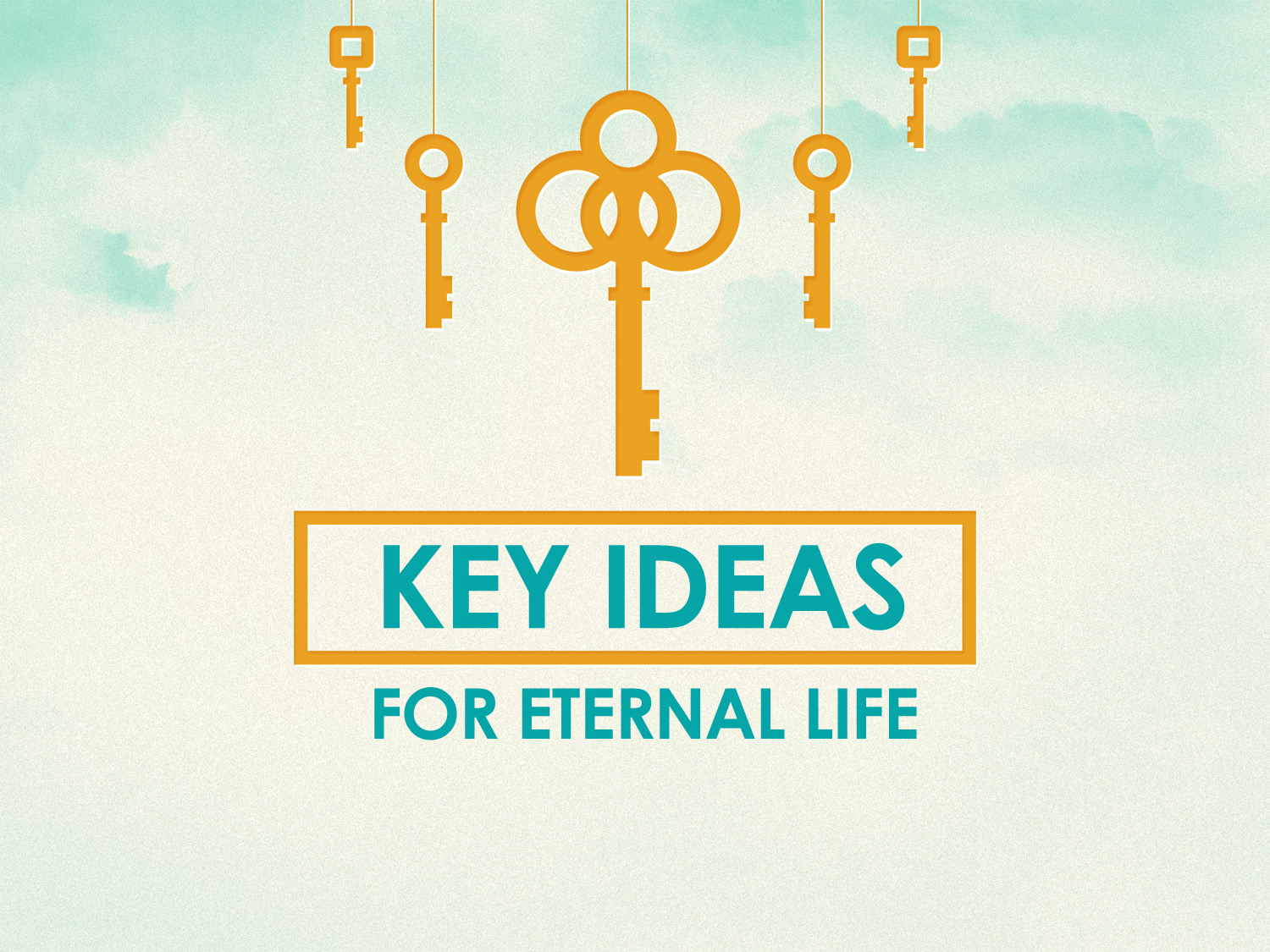 Key Ideas For Eternal Life
[Speaker Notes: This morning we studied matters of personal salvation and eternal life.  We started looking at how Jesus discussed large groups, and tonight, I want to continue to think about some group dynamics.]
What is a “church of Christ?”
Literally: the called out belonging to Christ
1 Peter 2:9-10, Rom. 8:9, 1 Cor. 3:23, Gal. 3:29
Jesus Built Only One Church
Matthew 16:18, Acts 20:28
Jesus’ Church is His One Body
Ephesians 4:4, Colossians 1:18,24
Used Properly, It Is A Description of a Local Church, Made Up of Christians IN His Body. 
Romans 16:16
Galatians 1:22
[Speaker Notes: Some will say – okay – that may be what you want it to mean…but practically speaking – many groups claim to be the “one body” built by Jesus.  You are really just another denomination.]
Is the church of Christ just another denomination?
Clarify our Meaning: John 2:19-21
Acts 2:41,47 show God adding the saved to the universal church, the body of Christ. This IS synonymous with salvation, and therefore essential.
If there is such a thing as a “Church of Christ” denomination, membership in this man-made group is NOT essential to salvation.
1 Corinthians 1:12
[Speaker Notes: MATTER OF DEFINITIONS!!!

You remember that

church of Christ – if by this phrase you mean: body of Christ – then yes.  If by this phrase – someone means an earthly denomination – NO!  


There are groups called the UNITED church of Christ.  There are groups called the INTERNATIONAL church of Christ.  Some of our most progressive brothers and sisters seem very determined not only to view the church as “just another denomination” but to actively CREATE the national hierarchy such a group would have.

#2.)  1 Cor. 1:12 – trying to hi-jack the name of Christ to set up our own denomination would be just as wrong no matter what name used.]
What Is A Denomination?
The American Heritage Dictionary of the English Language: 
“A large group of religious congregations united under a common faith and name and organized under a single administrative and legal hierarchy.”
Webster’s: 
“A religious organization uniting in a single legal and administrative body a number of local congregations.”
[Speaker Notes: 3.In simple terms, a denomination is a group of congregations that are joined together under some governing body 
a.The number of congregations can be as few as two or more 
b.But by their tie to a governing body above the local congregation, by definition they are “denominated” from all congregations that do not submit to the same authority.

Following Jesus Without Denominationalism

4.Some examples:
a.The Roman Catholic Church is a denomination made up of those churches that submit to the pope in Rome
b.The Eastern Orthodox Church is a denomination made up of those churches that submit to the patriarch of Constantinople
c.The Anglican Church of England is a denomination made up of those churches that submit to the archbishop of Cantebury
d.The Lutheran Church (Missouri Synod) is made up of those churches that submit to the synod in Missourie.
The International Church of Christ is made up of those churches that submit to the Boston Church of Christ--These are just a few of the thousands of different denominations that now exist!

* I concede that many people in denominations today are not all that devoted to their denominational principles or interests – SO Let’s get out of them.]
Is the “church of Christ” just another denomination?
“group of religious congregations”
We are autonomous. Not part of any group.
“united”
We are not united in collective funds, administration, or cooperative works.
“common faith and name”
We have no creed or system of imposing specific matters of doctrine. 
We have a common description, but there are even variations on this.
“organized under a single admin…”
We have no organization beyond local churches.
[Speaker Notes: Common faith: there are recognizable differences in many matters of judgment from the head-covering, to Bible classes, to women speaking, etc…]
Is the “church of Christ” just another denomination?
Paraphrase: We use only the Bible. We form local autonomous churches overseen only by local elders. We have no creed, no earthly headquarters, and describe ourselves only as Christians. I don’t know how to be more “un-denominational” than that.
The Point: We have MUCH, MUCH more in common with the church in the Bible, than with the denominations in the phonebook.
Matthew 16:18
[Speaker Notes: Steve Wolfgang…

Point: I understand it’s easy to say – oh we’re just another group, with its own perspective – not that different from the rest.

Actually we are very different from the rest.  We have MUCH, MUCH more in common with the church you can read about in the BIBLE than with any church you can read about in the phone book!

Guys – Jesus built HIS CHURCH and this is what it looks like.]
The Problem With Denominationalism
Names Matter, But It Is More Than Just A Matter of Names.
Romans 16:16
It Is Sinful To Form “Factions”.
Galatians 5:20-21
It Is Sinful To Create Overseers Beyond The Local Flock
1 Peter 5:1-2
It Is Sinful To Divide Those Whom Christ Died To Unite.
John 17:20-21, 1 Corinthians 1:10-13
[Speaker Notes: When we go the grocery store – we often get the generic instead of the name brand.  This is especially true at the Pharmacy. Why pay for a brand-name pain reliever when generic acetometaphin and ibprophen are just as good.  We may even say “what’s in a name.”  Pretty packaging – but it’s all the same.

*Unfortunately this seems to be many people’s attitude about churches.  This one has a fancy name and a certain “look” and “style” – but aren’t they all just the same.
I want to be very clear.  No. They are not all the same.  It is much more than an issue of style or appearances.

FORMING FACTIONS HAS BEEN SPECIFICALLY FORBIDDEN.


*** Let’s seek to MAINTAIN THE UNITY Jesus prayed for. Let’s avoid worldly denominations and]
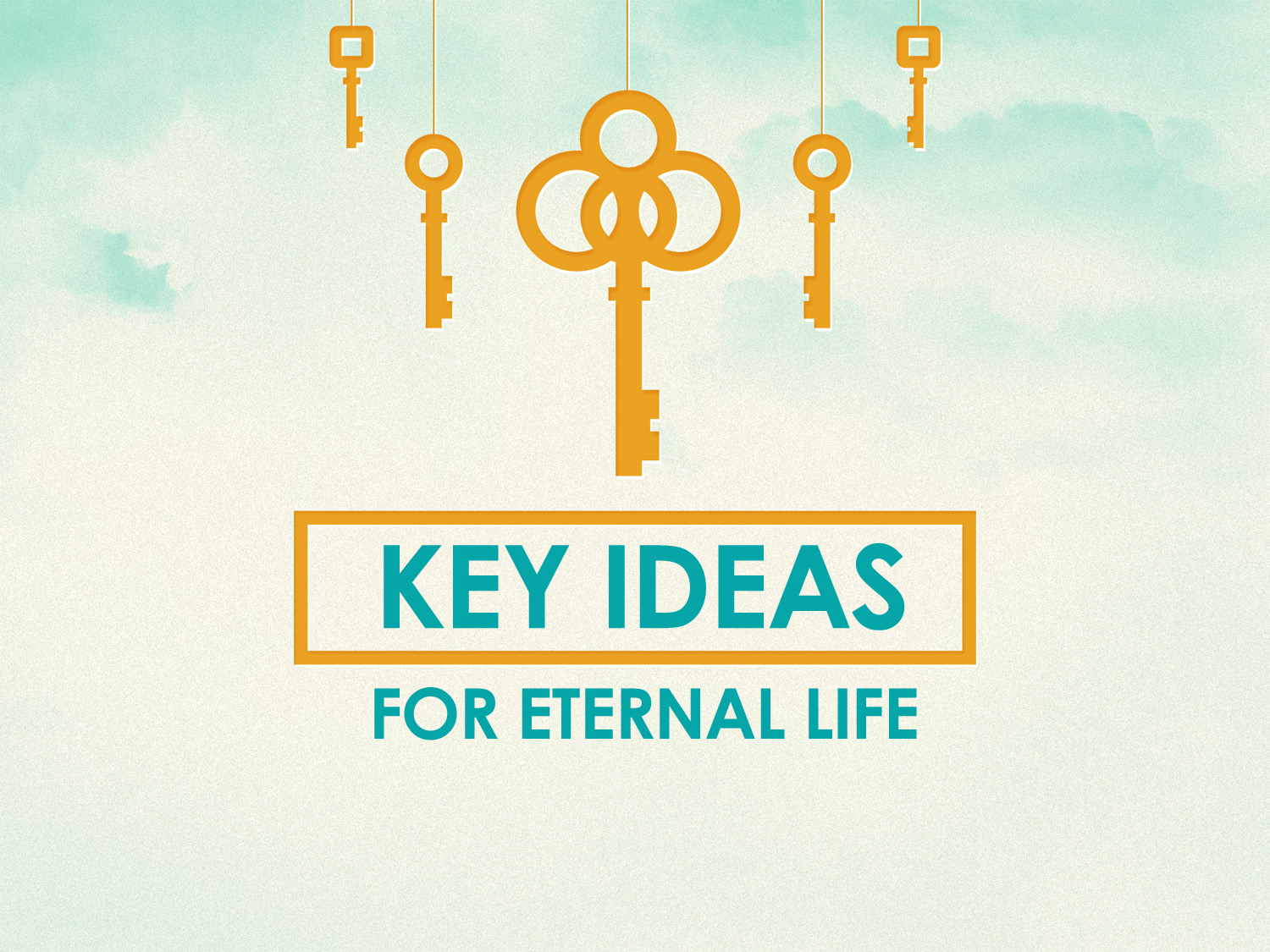 Key Ideas For Eternal Life